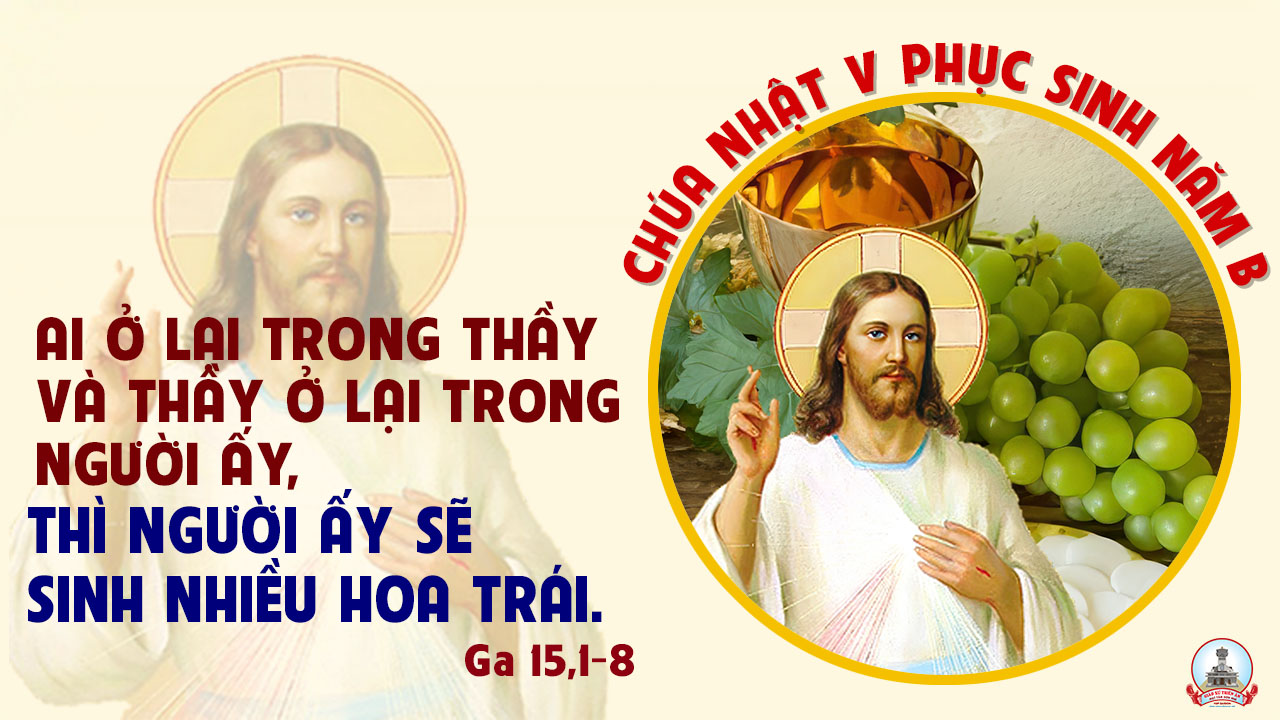 Ca nhập lễ 
Liên Kết Trong Tình Mến
Đk: Liên kết trong tình mến đoàn con đến hát mừng cùng vang tiếng chúc tụng quyền năng Chúa.
Tk1: Đây ánh sáng khởi nguyên từ ánh sáng, là hào quang bởi Thiên Chúa sinh thành, khi vũ trụ chưa nên hình nên dạng, đã có Ngài rực chiếu giữa u minh.
Đk: Liên kết trong tình mến đoàn con đến hát mừng cùng vang tiếng chúc tụng quyền năng Chúa.
Tk2: Lạy Đức Thánh lòng Cha hằng quý mến và tình Cha hằng thoả ước nơi Ngài. Cha tưới gội phúc Thánh Linh nhiệm mầu, dạy xuống trần để cứu độ sinh linh.
Đk: Liên kết trong tình mến đoàn con đến hát mừng cùng vang tiếng chúc tụng quyền năng Chúa.
Tk3: Ngài tiến bước vào nơi đầy bóng tối, tìm trần nhân lầm than sống mê muội. Bởi chính Ngài nước vĩnh sinh cứu độ là cỗi nguồn ánh sáng giữa dương gian.
Đk: Liên kết trong tình mến đoàn con đến hát mừng cùng vang tiếng chúc tụng quyền năng Chúa.
Tk4: Quỳ dâng Cha cực thánh ngàn vinh quang, vạn lời ca nguyện mừng kính Thánh Tử, cùng Thánh Thần chính Đấng ban sức mạnh, giọng ngân dài mãi mãi cả không gian.
Đk: Liên kết trong tình mến đoàn con đến hát mừng cùng vang tiếng chúc tụng quyền năng Chúa.
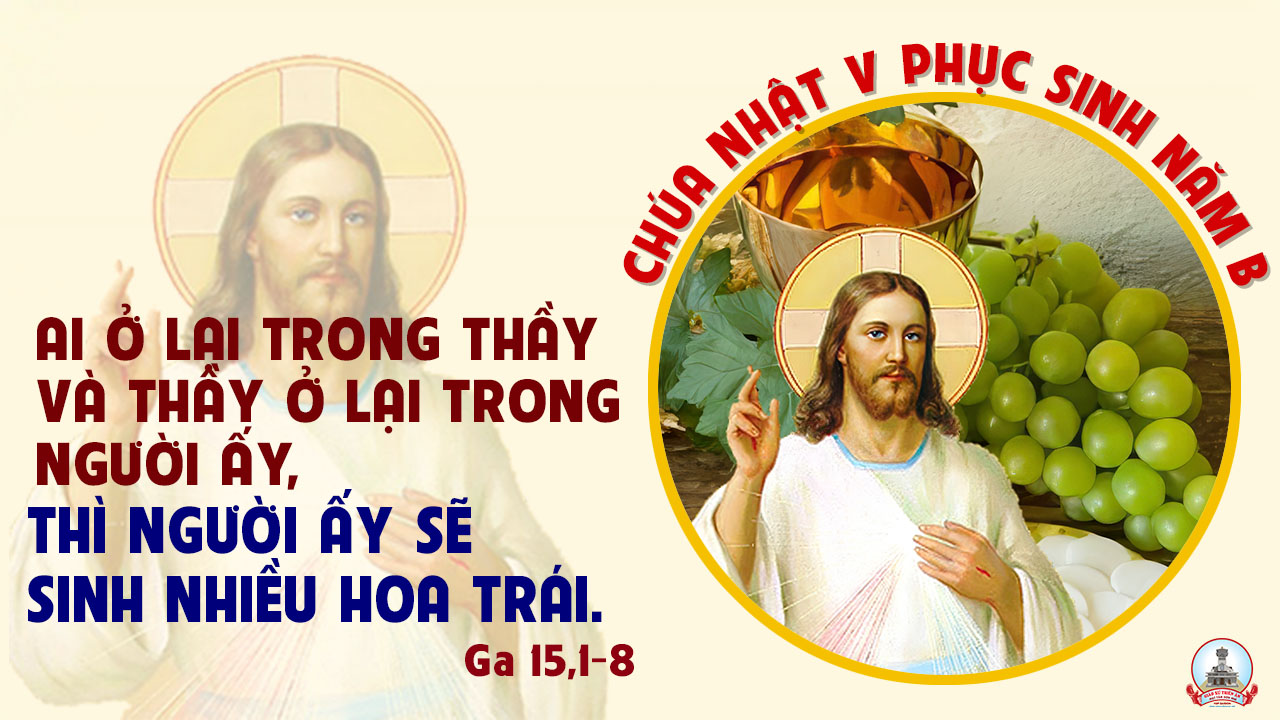 KINH VINH DANH
Ca Lên Đi 2
KINH VINH DANH
Chủ tế: Vinh danh Thiên Chúa trên các tầng trời. Và bình an dưới thế, bình an dưới thế cho người thiện tâm.
Chúng con ca ngợi Chúa. Chúng con chúc tụng Chúa. Chúng con thờ lạy Chúa. Chúng con tôn vinh Chúa. Chúng con cảm tạ Chúa vì vinh quang cao cả Chúa.
Lạy Chúa là Thiên Chúa, là Vua trên trời, là Chúa Cha toàn năng. Lạy Con Một Thiên Chúa, Chúa Giê-su Ki-tô.
Lạy Chúa là Thiên Chúa, là Chiên Thiên Chúa, là Con Đức Chúa Cha. Chúa xoá tội trần gian, xin thương, xin thương, xin thương xót chúng con.
Chúa xoá tội trần gian, Xin nhận lời chúng con cầu khẩn. Chúa ngự bên hữu Đức Chúa Cha, xin thương, xin thương, xin thương xót chúng con.
Vì lạy Chúa Giê-su Ki-tô, chỉ có Chúa là Đấng Thánh, chỉ có Chúa là Chúa, chỉ có Chúa là Đấng Tối Cao, cùng Đức Chúa Thánh Thần trong vinh quang Đức Chúa Cha. A-men. A-men.
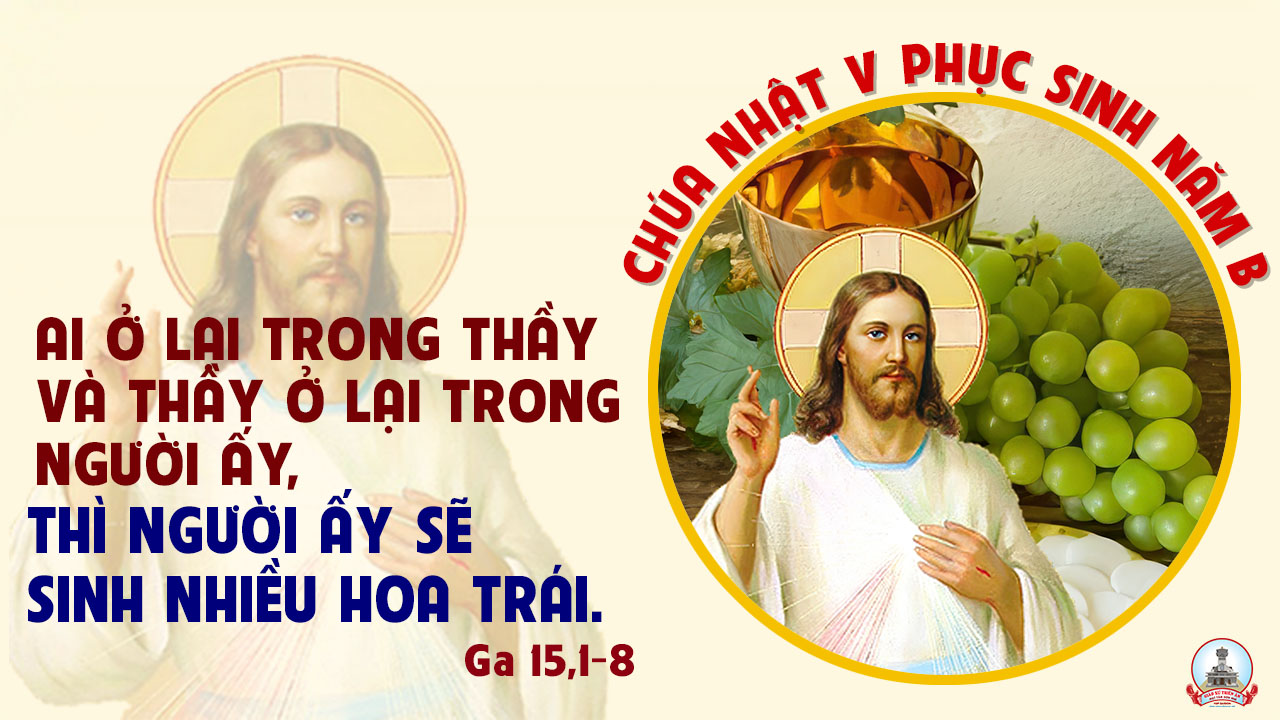 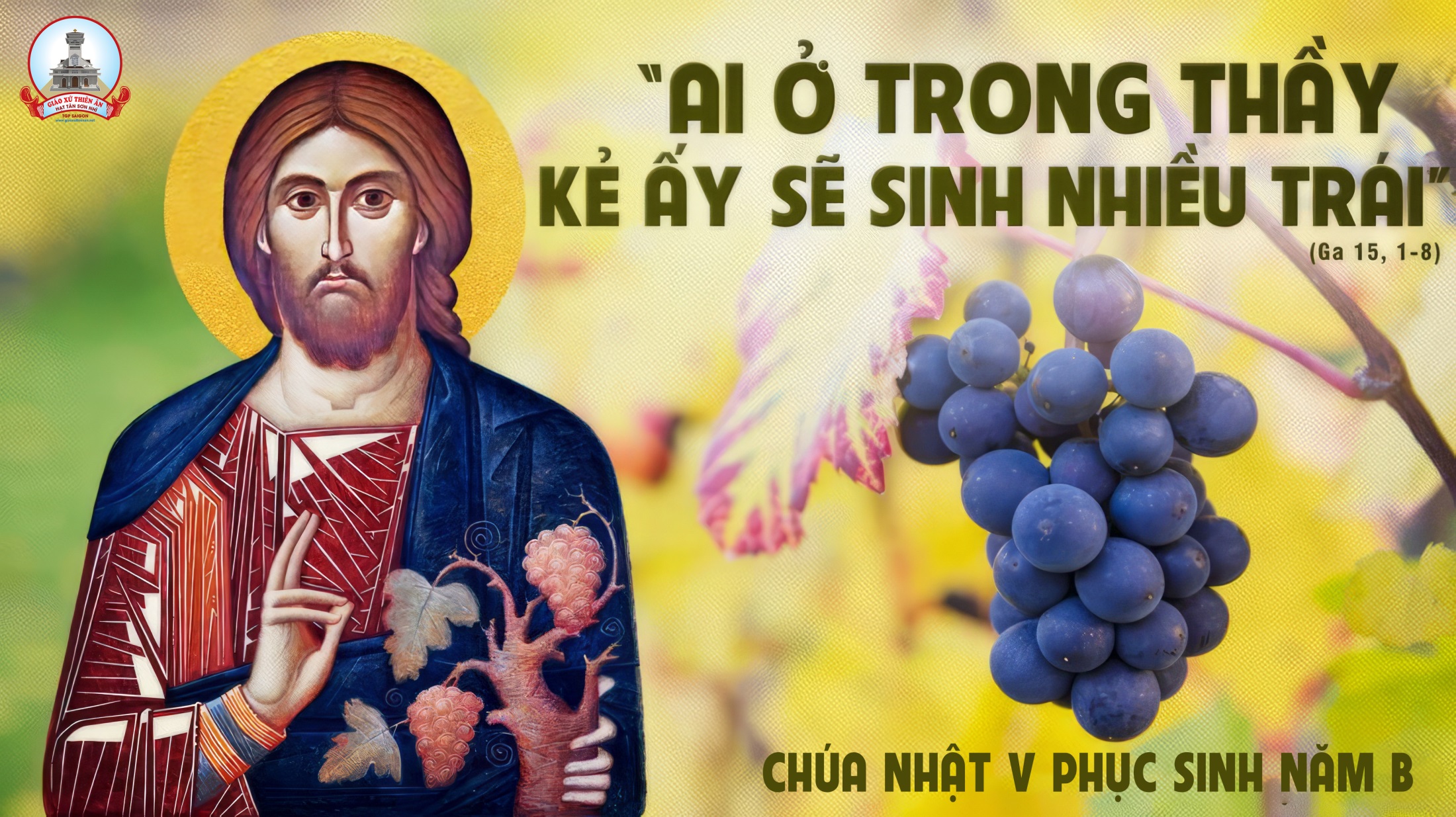 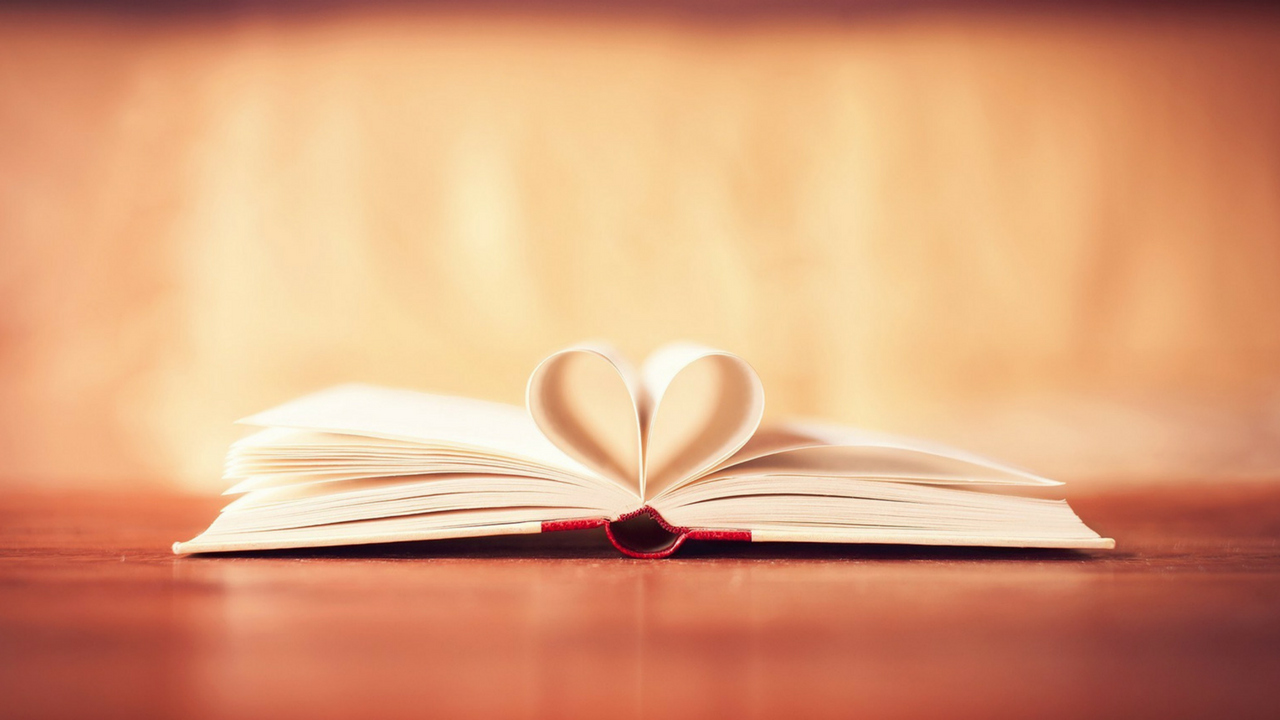 Ông Ba-na-ba tường thuật chuyện ông Sao-lô được thấy Chúa hiện ra trên đường.
Bài Đọc 1
Bài trích sách Công vụ Tông Đồ.
THÁNH VỊNH 21CHÚA NHẬT V PHỤC SINHNĂM BLM KIM LONG05 Câu
Đk: Lạy Chúa vì Chúa mà lời con ca ngợi đã vang lên trong công hội.
Tk1: Hưởng lộc phúc Chúa, nguyện sẽ tán dương ngay công nhóm con dân. Xin thực thi những chi đoan nguyền ở trước mặt cộng đoàn người tôn sợ Chúa.
Đk: Lạy Chúa vì Chúa mà lời con ca ngợi đã vang lên trong công hội.
Tk2: Kẻ hèn túng thiếu được mãi thoả thuê vì ăn uống no nê, ai tìm Nhan Chúa sẽ ca mừng, Chúa cho họ được ngàn đời vui hạnh phúc.
Tk3:  Khắp cùng thế giới cùng nhắc nhớ trở về bên Chúa đi thôi. Bao là dân nước trên gian trần hãy phủ phục thờ lạy thần nhan của Chúa.
Đk: Lạy Chúa vì Chúa mà lời con ca ngợi đã vang lên trong công hội.
Tk4: Sẽ phục bái Chúa là hết những ai đã an giấc thiên thu sẽ phục suy trước tôn nhan Ngài hết những người đã trở về nơi bụi đất.
Tk5: Thiên hạ sẽ nói về Chúa mãi cho đoàn con cháu mai sau. Cho hậu sinh biết Chúa công bình, chính tay Ngài đã thực hiện bao việc đó.
Đk: Lạy Chúa vì Chúa mà lời con ca ngợi đã vang lên trong công hội.
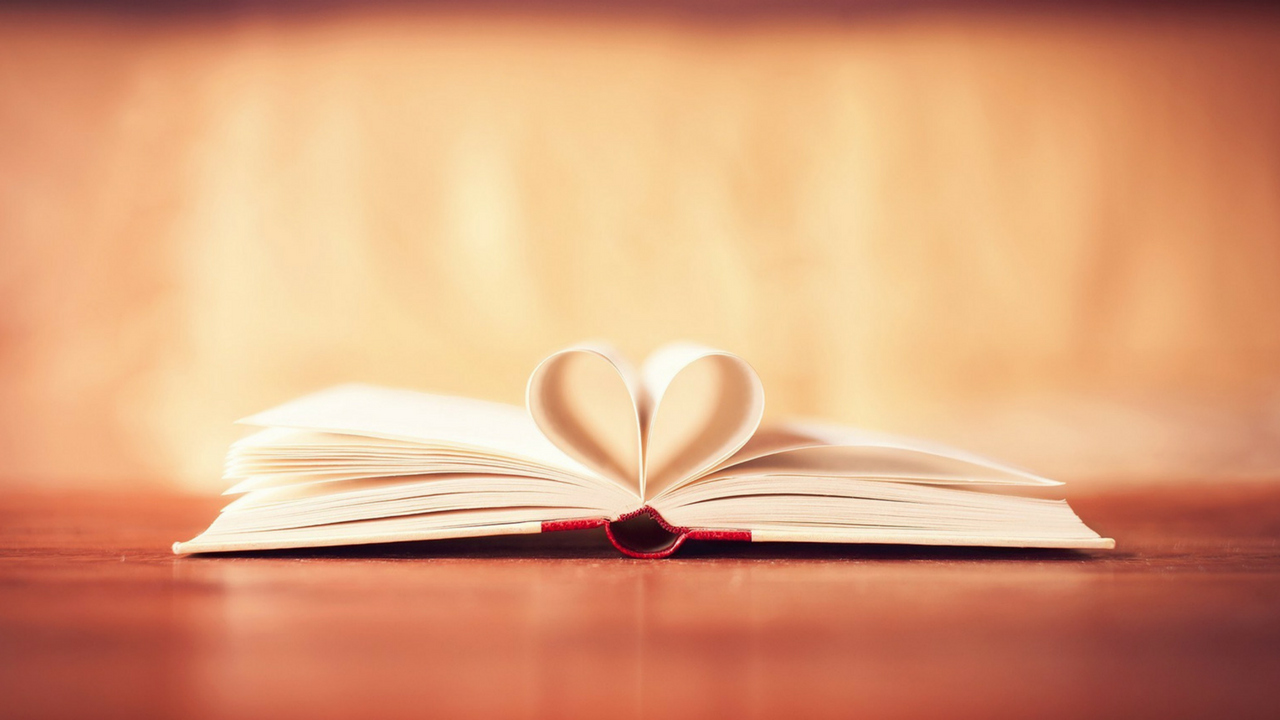 Đây là điều răn của Chúa : Chúng ta phải tin và phải yêu thương nhau.
Bài Đọc 2
Bài trích thư thứ nhất của thánh Gio-an tông đồ.
Alleluia-Alleluia:
Chúa nói: Các con hãy ở trong Thầy và Thầy ở trong các con. Ai ở trong Thầy sẽ sinh hoa trái ngàn muôn.
Alleluia…
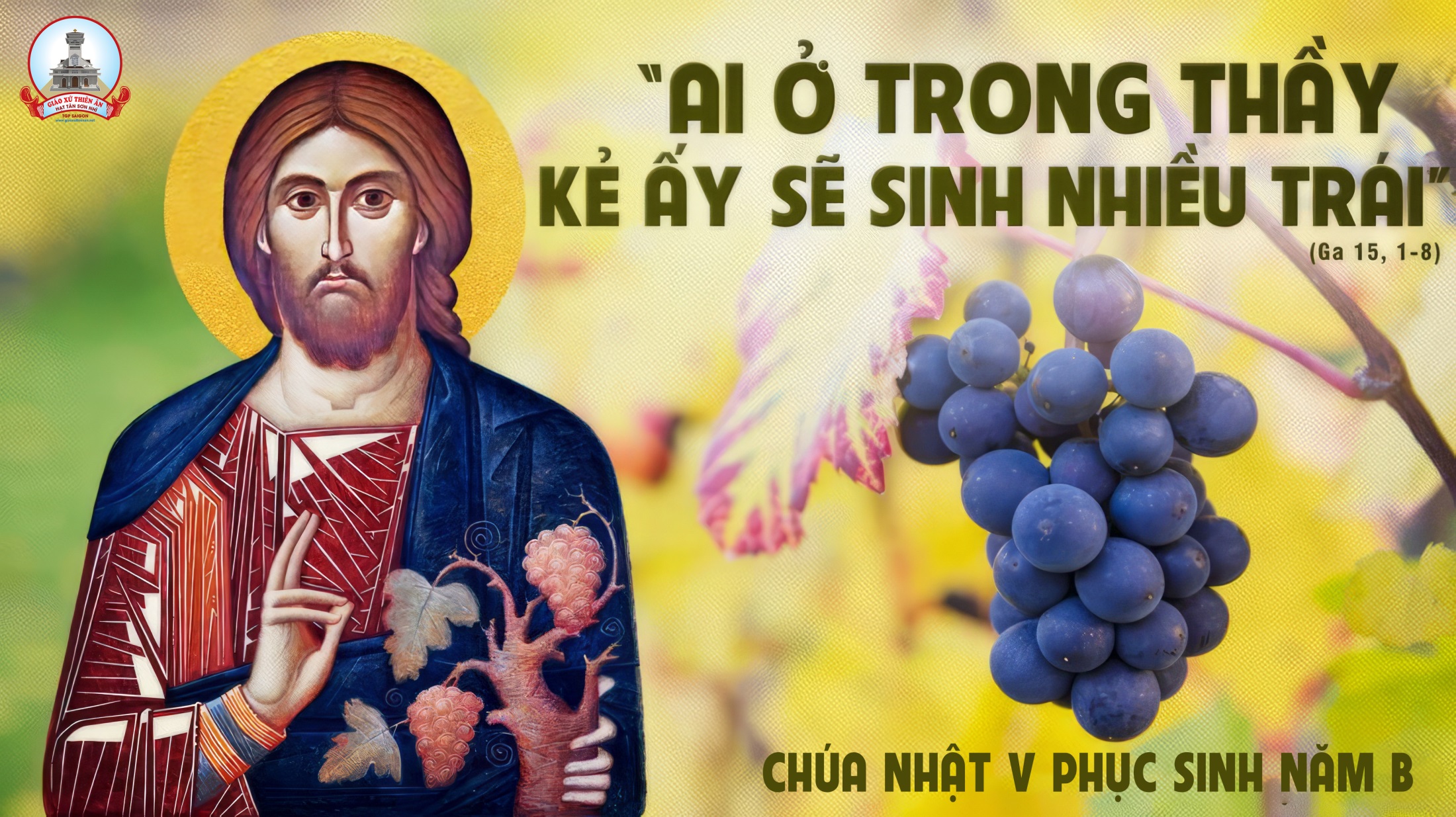 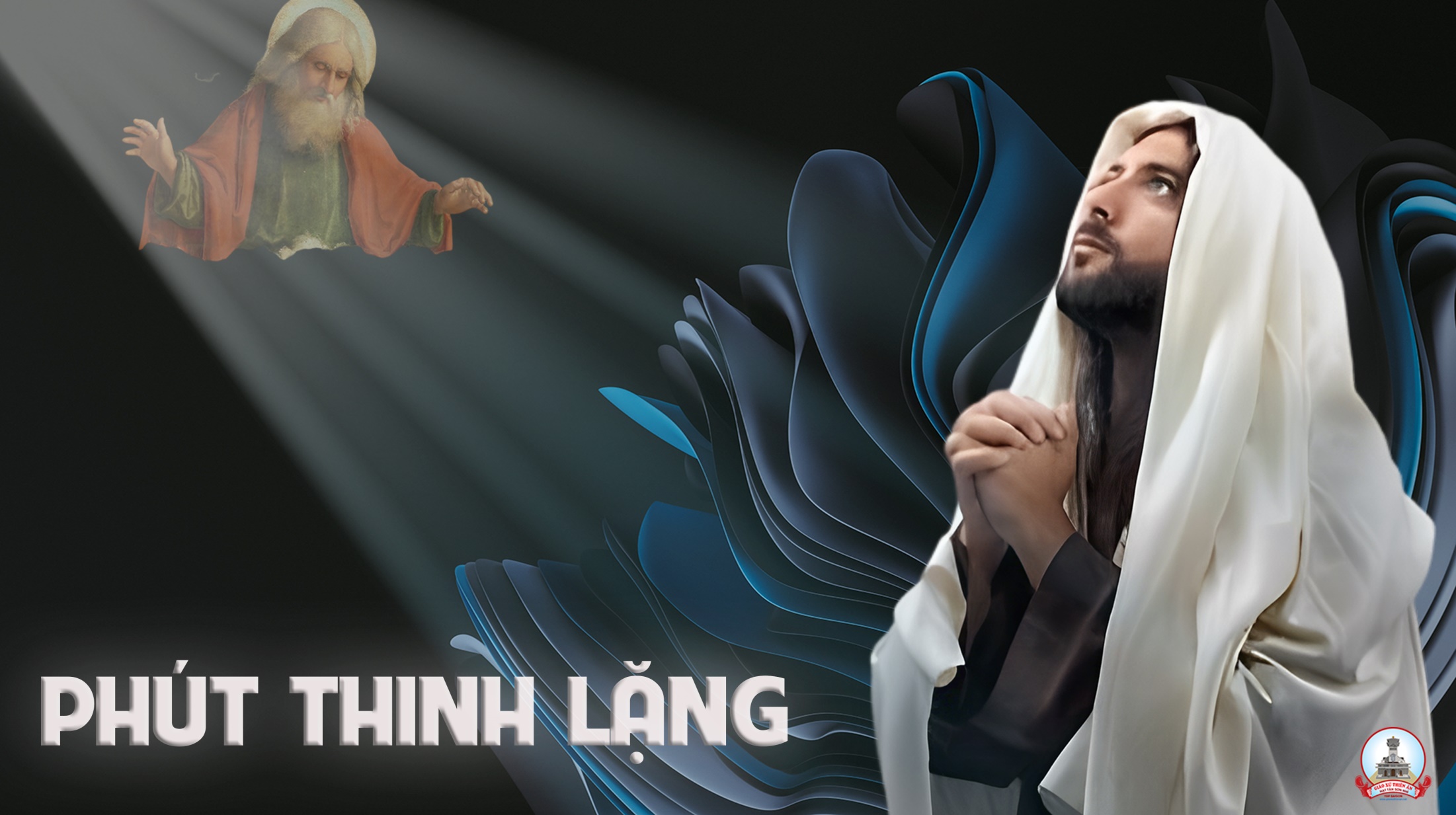 KINH TIN KÍNH
Tôi tin kính một Thiên Chúa là Cha toàn năng, Đấng tạo thành trời đất, muôn vật hữu hình và vô hình.
Tôi tin kính một Chúa Giêsu Kitô, Con Một Thiên Chúa, Sinh bởi Đức Chúa Cha từ trước muôn đời.
Người là Thiên Chúa bởi Thiên Chúa, Ánh Sáng bởi Ánh Sáng, Thiên Chúa thật bởi Thiên Chúa thật,
được sinh ra mà không phải được tạo thành, đồng bản thể với Đức Chúa Cha: nhờ Người mà muôn vật được tạo thành.
Vì loài người chúng ta và để cứu độ chúng ta, Người đã từ trời xuống thế.
Bởi phép Đức Chúa Thánh Thần, Người đã nhập thể trong lòng Trinh Nữ Maria, và đã làm người.
Người chịu đóng đinh vào thập giá vì chúng ta, thời quan Phongxiô Philatô; Người chịu khổ hình và mai táng, ngày thứ ba Người sống lại như lời Thánh Kinh.
Người lên trời, ngự bên hữu Đức Chúa Cha, và Người sẽ lại đến trong vinh quang để phán xét kẻ sống và kẻ chết, Nước Người sẽ không bao giờ cùng.
Tôi tin kính Đức Chúa Thánh Thần là Thiên Chúa và là Đấng ban sự sống, Người bởi Đức Chúa Cha và Đức Chúa Con mà ra,
Người được phụng thờ và tôn vinh cùng với Đức Chúa Cha và Đức Chúa Con: Người đã dùng các tiên tri mà phán dạy.
Tôi tin Hội Thánh duy nhất thánh thiện công giáo và tông truyền.
Tôi tuyên xưng có một Phép Rửa để tha tội. Tôi trông đợi kẻ chết sống lại và sự sống đời sau. Amen.
LỜI NGUYỆN TÍN HỮU
Chúa Giêsu dùng hình ảnh cây nho và cành nho, để nói lên sự hiệp nhất giữa Kitô hữu chúng ta với Chúa.
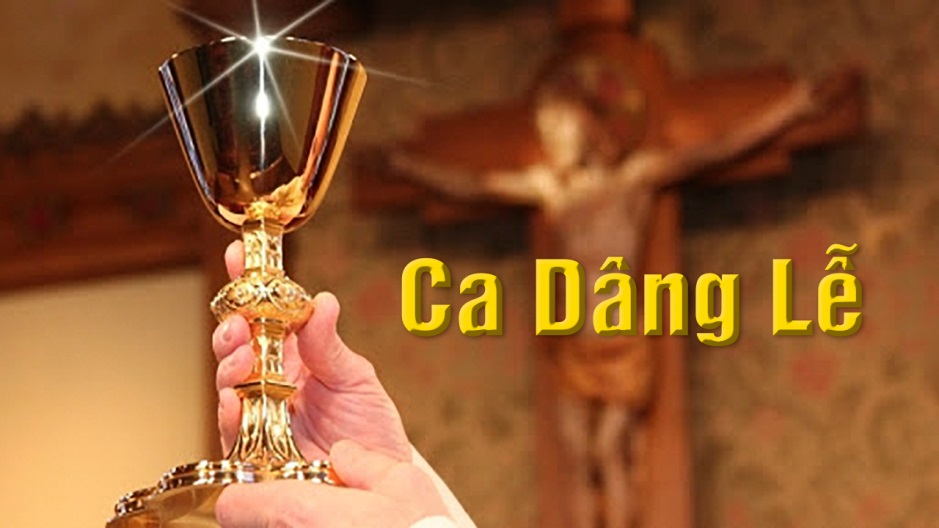 Ca Dâng Lễ 
  Dâng 2
Nguyễn Duy
Tk1: Con xin tiến dâng rượu bánh nơi nương đồng. Do bông lúa thơm và nho chín sạch trong. Đôi tay tháng ngày gắng công vun trồng. Của lễ tỏa hương quyện áng mây hồng.
Đk: Con xin dâng Ngài này hiến lễ tinh tuyền. Cùng tiếng ngợi ca một tình khúc dịu êm. Xin Cha thương nhận trọn niềm con yêu mến. Đến muôn đời nguyện thề không dám quên.
Tk2: Con xin tiến dâng trọn xác thân linh hồn. Con xin tiến dâng hợp với bánh rượu ngon. Xin thương chúc lành lễ dâng chân thành. Rượu Bánh trở nên nguồn sống nhân trần.
Đk: Con xin dâng Ngài này hiến lễ tinh tuyền. Cùng tiếng ngợi ca một tình khúc dịu êm. Xin Cha thương nhận trọn niềm con yêu mến. Đến muôn đời nguyện thề không dám quên.
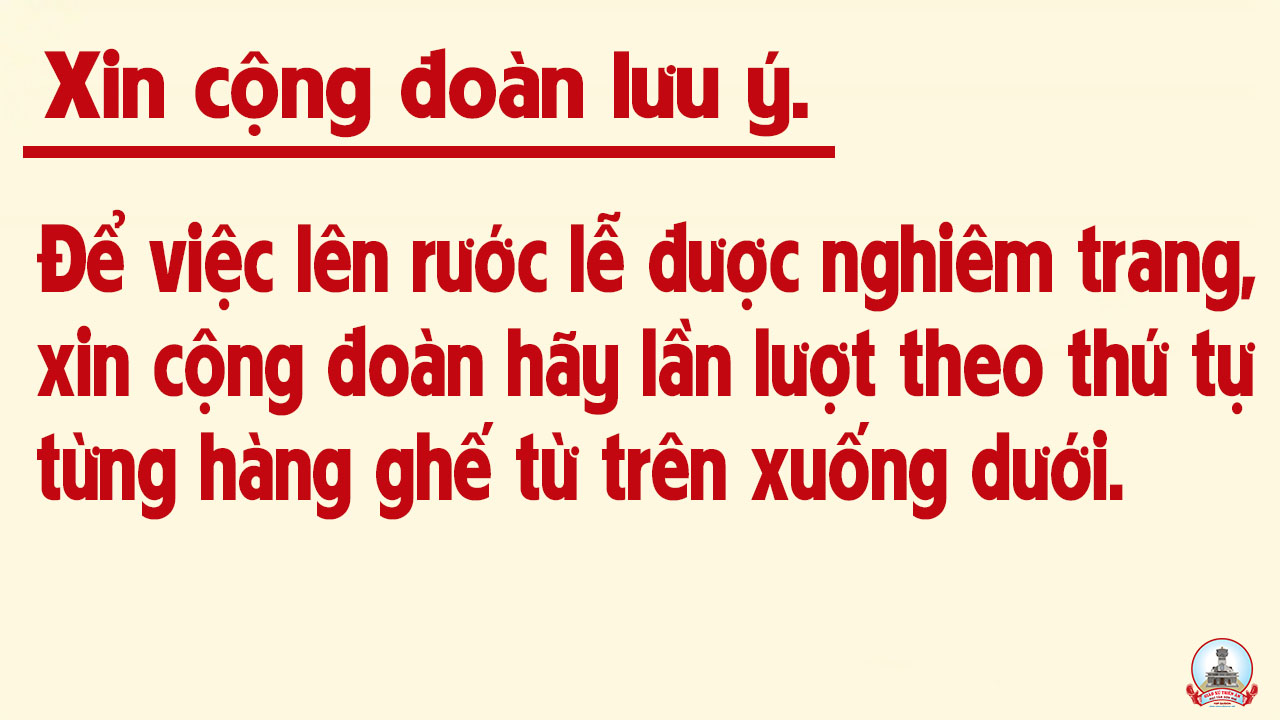 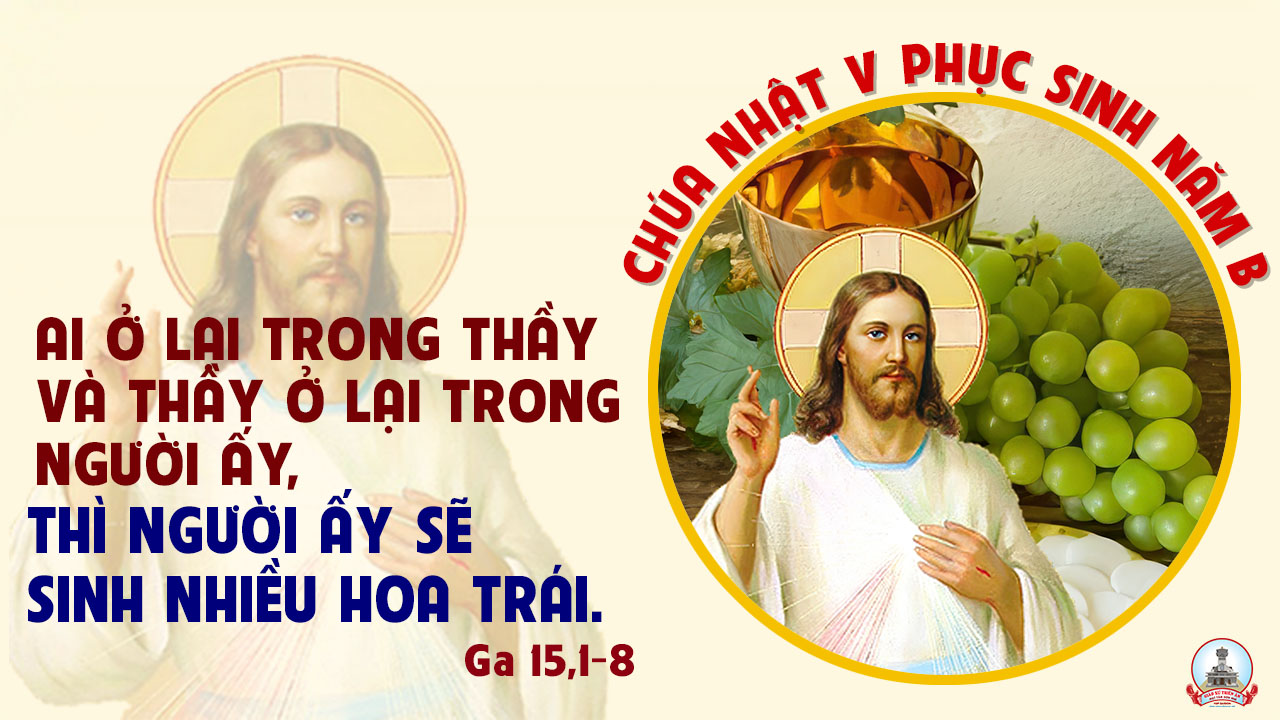 Ca Nguyện Hiệp Lễ 
Thầy Là Cây NhoLa Thâp Tự
Tk1: Thầy là cây nho và Cha Thầy là người trồng nho. Ai không ở trong Thầy thì sẽ vứt ra ngoài, rồi nó khô héo đi được đem đi đốt. Nếu các con ở trong Thầy con muốn xin gì cứ xin sẽ được.
Đk: Ôi! Con muốn được kết hợp với Chúa. Như nhành nho liền với thân nho, Chúa ôi. Cho xanh tươi sum sê trên cành hoa trái. Cho con nay sẽ là môn sinh của Thầy.
Tk2: Ngài là cây nho và Cha Ngài là người trồng nho. Ai đang sống cho Ngài cuộc sống sẽ dâng tràn, hạnh phúc như nhánh nho đầy bao hoa trái. Hãy náu thân ở trong Ngài năm tháng trong đời sống trong an bình.
Đk: Ôi! Con muốn được kết hợp với Chúa. Như nhành nho liền với thân nho, Chúa ôi. Cho xanh tươi sum sê trên cành hoa trái. Cho con nay sẽ là môn sinh của Thầy.
Tk3: Ngài là cây nho và Cha Ngài là người trồng nho. Ai không mến Giáo hội, từ khước suối cứu độ, thì sẽ như nhánh khô chẳng sinh hoa trái. Nếu cách ly Giáo hội Ngài, tuy sống tinh tuyền chẳng mong ơn lành.
Đk: Ôi! Con muốn được kết hợp với Chúa. Như nhành nho liền với thân nho, Chúa ôi. Cho xanh tươi sum sê trên cành hoa trái. Cho con nay sẽ là môn sinh của Thầy.
Tk3: Ngài là cây nho và Cha Ngài là người trồng nho. Ai không mến Giáo hội, từ khước suối cứu độ, thì sẽ như nhánh khô chẳng sinh hoa trái. Nếu cách ly Giáo hội Ngài, tuy sống tinh tuyền chẳng mong ơn lành.
Đk: Ôi! Con muốn được kết hợp với Chúa. Như nhành nho liền với thân nho, Chúa ôi. Cho xanh tươi sum sê trên cành hoa trái. Cho con nay sẽ là môn sinh của Thầy.
Tk4: Ngài là cây nho và Cha Ngài là người trồng nho. Ai tin mến Cha Ngài, là hãy kính yêu Ngài chịu chết bao đớn đau vì yêu nhân thế. Hãy, hãy yêu, hãy yêu hoài, như Chúa yêu người chết treo thập hình.
Đk: Ôi! Con muốn được kết hợp với Chúa. Như nhành nho liền với thân nho, Chúa ôi. Cho xanh tươi sum sê trên cành hoa trái. Cho con nay sẽ là môn sinh của Thầy.
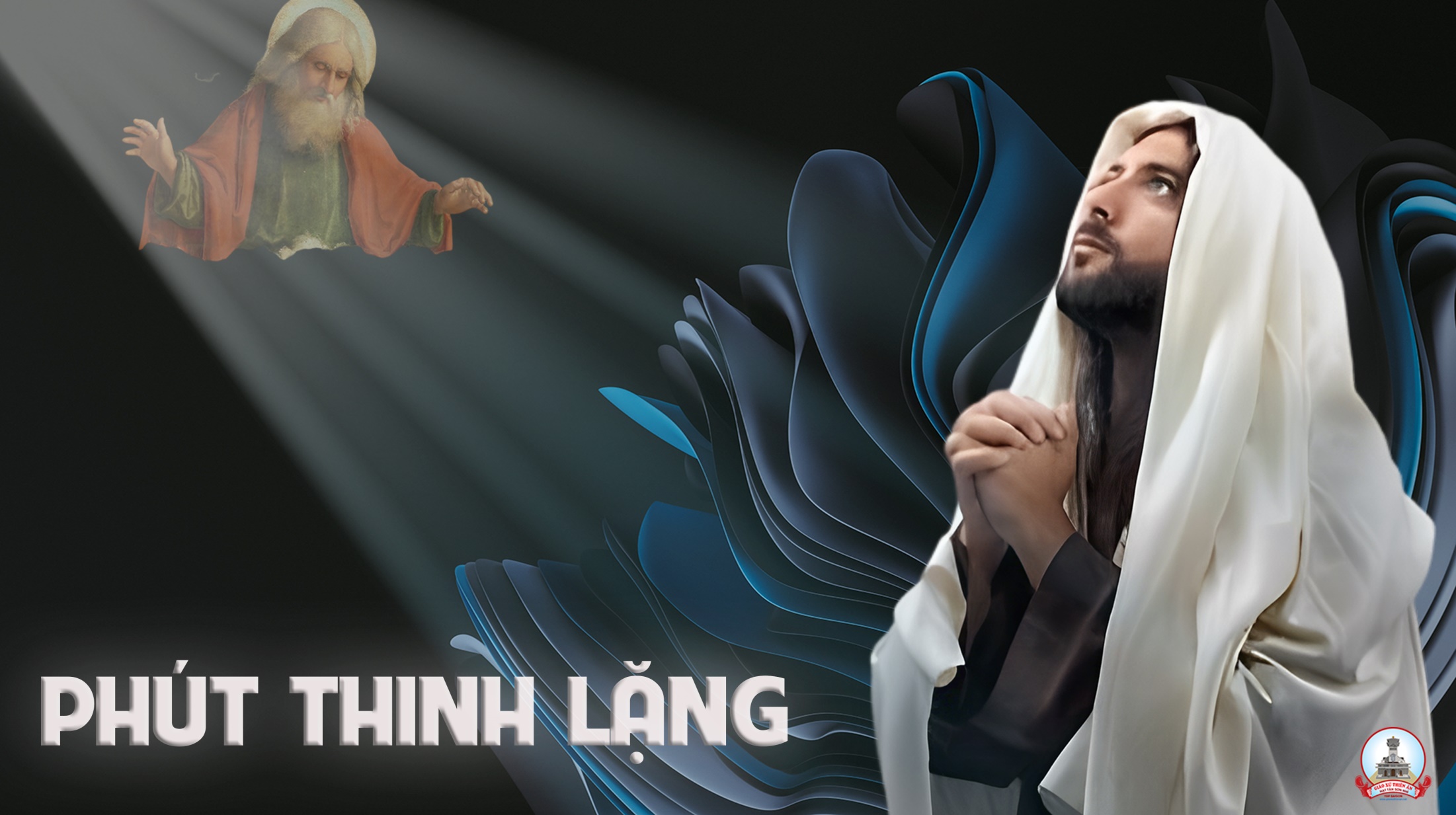 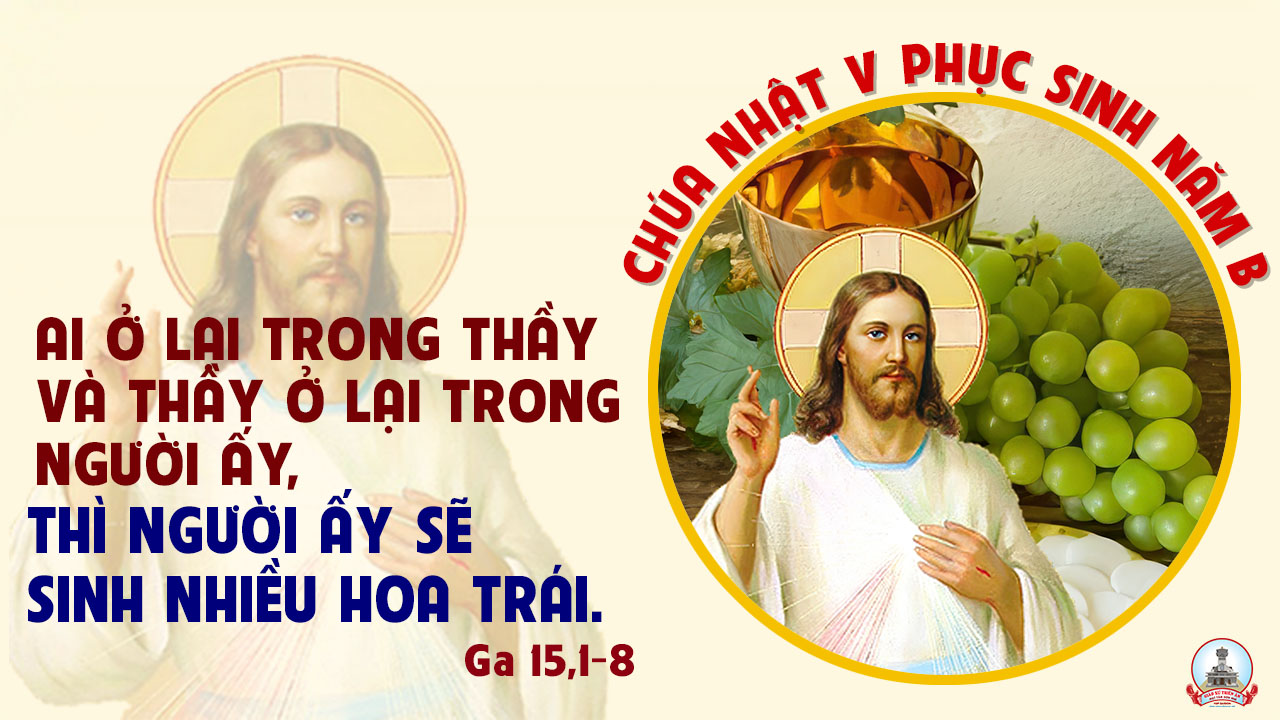 Ca kết lễ
Hoan Ca Maria
Kim Long
Tk1: Trong nắng mai huy hoàng rộn ràng chim trời ca hót, muôn đóa hoa đẹp tươi, theo Thần sứ con dâng lời.
Đk:  Kính mừng Ma-ri-a đầy ơn phúc, Thiên Chúa ở cùng Mẹ liên, đẹp tươi diễm lệ khôn sánh, ngàn đời dâng lời hoan ca Ma-ri-a.
Tk2: Trong bóng đêm chập chùng bầu trời thêu ngàn tinh tú, muôn tiếng ca đầy vơi theo Thần sứ con dâng lời.
Đk:  Kính mừng Ma-ri-a đầy ơn phúc, Thiên Chúa ở cùng Mẹ liên, đẹp tươi diễm lệ khôn sánh, ngàn đời dâng lời hoan ca Ma-ri-a.
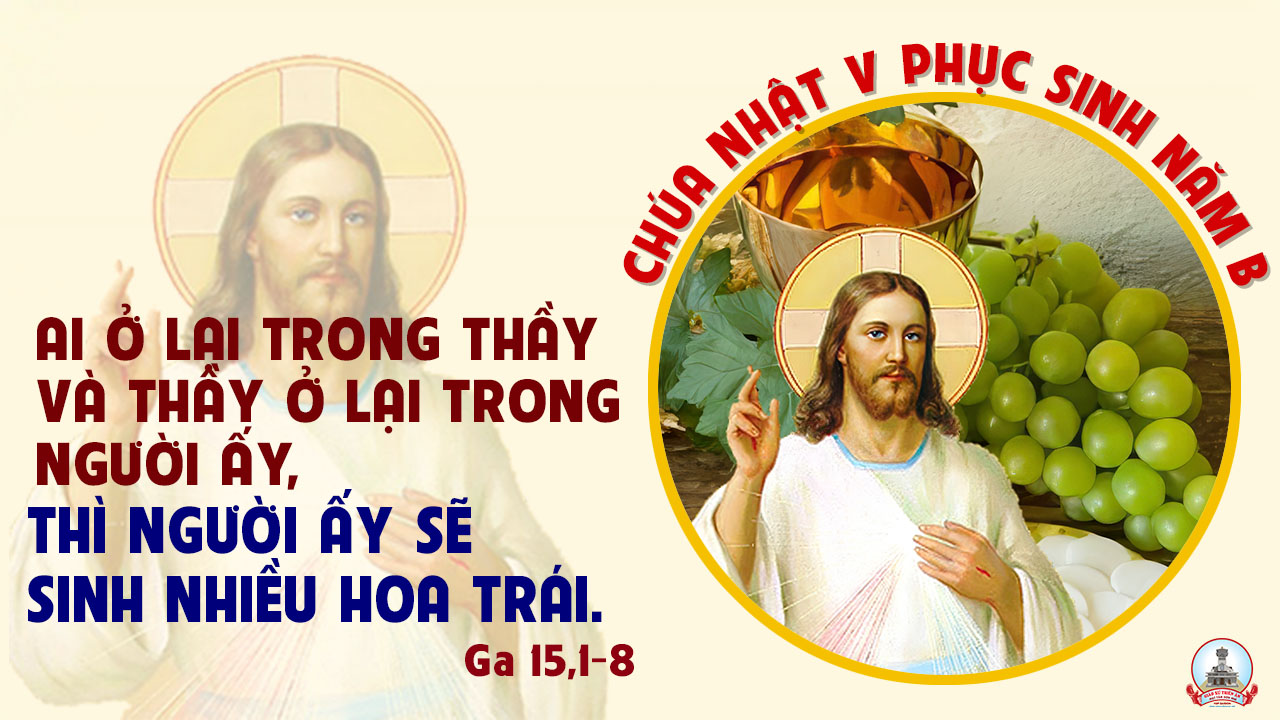